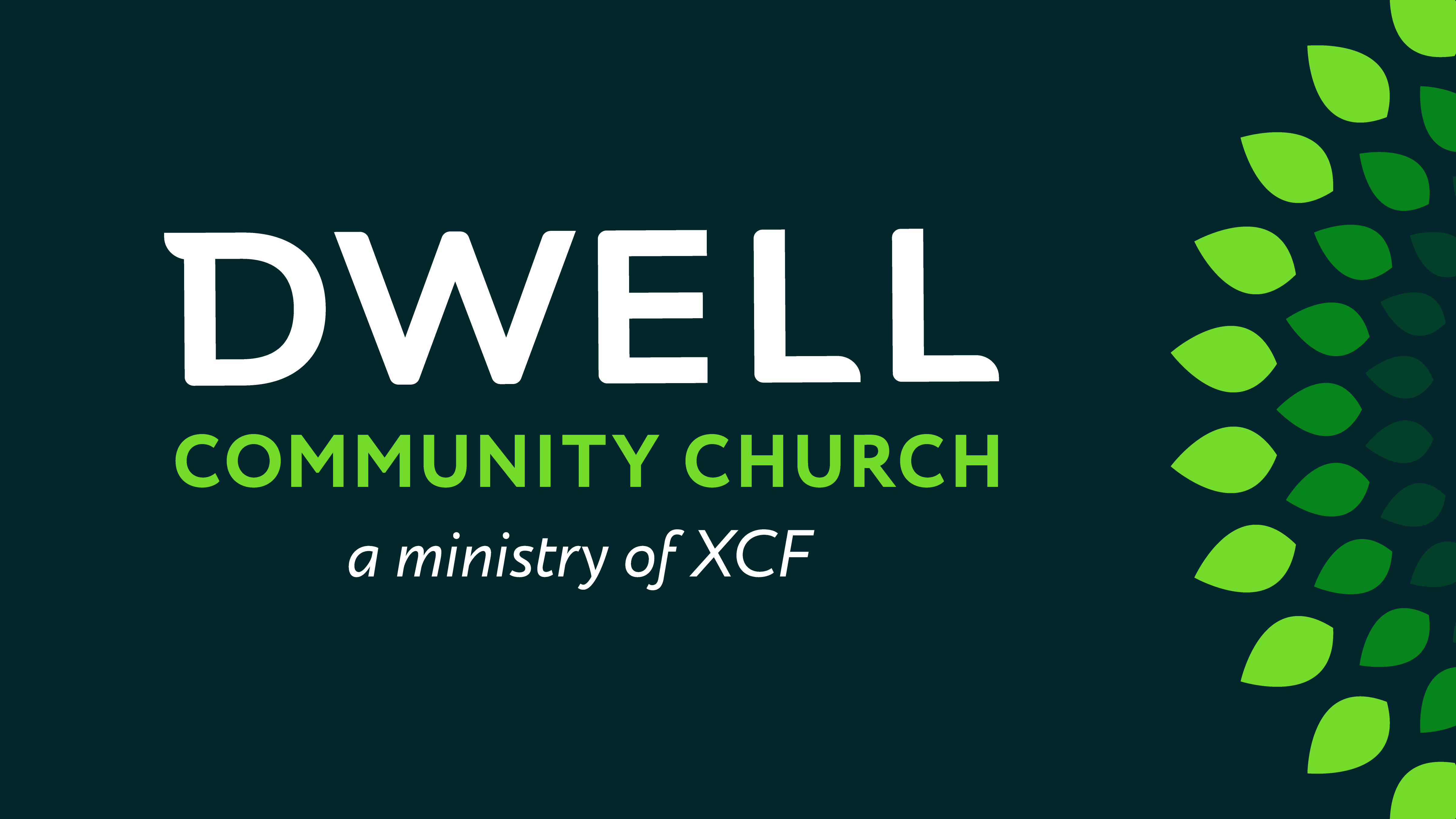 E a s t e r   2 0 2 5
The resurrection is hard to believe
E a s t e r   2 0 2 5
A person rose from the dead?
The resurrection is hard to believe
E a s t e r   2 0 2 5
The resurrection is hard to believe
E a s t e r   2 0 2 5
A person rose from the dead?
The resurrection is hard to believe
E a s t e r   2 0 2 5
“It’s a nice idea… but let’s get real.  It’s just not realistic.”
The resurrection is hard to believe
E a s t e r   2 0 2 5
“The resurrection simply could not have happened because nothing like that has ever happened before or since. Things like that do not happen.”
The resurrection is hard to believe
E a s t e r   2 0 2 5
“No one can possibly know what really happened that long ago anyway.”
The resurrection is hard to believe
E a s t e r   2 0 2 5
“The resurrection is a beautiful metaphor.  Jesus resurrected in the hearts and minds of his followers.”
The resurrection is hard to believe
E a s t e r   2 0 2 5
“The resurrection is a beautiful metaphor.  Jesus resurrected in the hearts and minds of his followers.”
And yet the claim of the Bible is clear!
The resurrection is hard to believe
You Can Stand on the Resurrection
“The resurrection is a beautiful metaphor.  Jesus resurrected in the hearts and minds of his followers.”
And yet the claim of the Bible is clear!
1 Corinthians 15
You Can Stand on the Resurrection
1 Corinthians 15:1 Now I make known to you, brethren, the gospel which I preached to you, which also you received, in which also you stand, 2 by which also you are saved, if you hold fast the word which I preached to you, unless you believed in vain.
You Can Stand on the Resurrection
1 Corinthians 15:1 Now I make known to you, brethren, the gospel which I preached to you, which also you received, in which also you stand, 2 by which also you are saved, if you hold fast the word which I preached to you, unless you believed in vain.
You Can Stand on the Resurrection
1 Corinthians 15:1 Now I make known to you, brethren, the gospel which I preached to you, which also you received, in which also you stand, 2 by which also you are saved, if you hold fast the word which I preached to you, unless you believed in vain.
1 Corinthians 15:1 Now I make known to you, brethren, the gospel which I preached to you, which also you received, in which also you stand, 2 by which also you are saved, if you hold fast the word which I preached to you, unless you believed in vain.
You Can Stand on the Resurrection
1 Corinthians 15:1 Now I make known to you, brethren, the gospel which I preached to you, which also you received, in which also you stand, 2 by which also you are saved, if you hold fast the word which I preached to you, unless you believed in vain.
1 Corinthians 15:1 Now I make known to you, brethren, the gospel which I preached to you, which also you received, in which also you stand, 2 by which also you are saved, if you hold fast the word which I preached to you, unless you believed in vain.
1 Corinthians 15:1 Now I make known to you, brethren, the gospel which I preached to you, which also you received, in which also you stand, 2 by which also you are saved, if you hold fast the word which I preached to you, unless you believed in vain.
You Can Stand on the Resurrection
1 Corinthians 15:1 Now I make known to you, brethren, the gospel which I preached to you, which also you received, in which also you stand, 2 by which also you are saved, if you hold fast the word which I preached to you, unless you believed in vain.
1 Corinthians 15:1 Now I make known to you, brethren, the gospel which I preached to you, which also you received, in which also you stand, 2 by which also you are saved, if you hold fast the word which I preached to you, unless you believed in vain.
1 Corinthians 15:1 Now I make known to you, brethren, the gospel which I preached to you, which also you received, in which also you stand, 2 by which also you are saved, if you hold fast the word which I preached to you, unless you believed in vain.
You Can Stand on the Resurrection
1 Corinthians 15:1 Now I make known to you, brethren, the gospel which I preached to you, which also you received, in which also you stand, 2 by which also you are saved, if you hold fast the word which I preached to you, unless you believed in vain.
1 Corinthians 15:1 Now I make known to you, brethren, the gospel which I preached to you, which also you received, in which also you stand, 2 by which also you are saved, if you hold fast the word which I preached to you, unless you believed in vain.
1 Corinthians 15:1 Now I make known to you, brethren, the gospel which I preached to you, which also you received, in which also you stand, 2 by which also you are saved, if you hold fast the word which I preached to you, unless you believed in vain.
1 Corinthians 15:1 Now I make known to you, brethren, the gospel which I preached to you, which also you received, in which also you stand, 2 by which also you are saved, if you hold fast the word which I preached to you, unless you believed in vain.
You Can Stand on the Resurrection
1 Corinthians 15:3 For I delivered to you as of first importance what I also received, that Christ died for our sins according to the Scriptures, 4 and that He was buried, and that He was raised on the third day according to the Scriptures,
You Can Stand on the Resurrection
1 Corinthians 15:3 For I delivered to you as of first importance what I also received, that Christ died for our sins according to the Scriptures, 4 and that He was buried, and that He was raised on the third day according to the Scriptures,
You Can Stand on the Resurrection
An essential component of the Christian faith!
1 Corinthians 15:3 For I delivered to you as of first importance what I also received, that Christ died for our sins according to the Scriptures, 4 and that He was buried, and that He was raised on the third day according to the Scriptures,
You Can Stand on the Resurrection
1 Corinthians 15:3 For I delivered to you as of first importance what I also received, that Christ died for our sins according to the Scriptures, 4 and that He was buried, and that He was raised on the third day according to the Scriptures,
1 Corinthians 15:3 For I delivered to you as of first importance what I also received, that Christ died for our sins according to the Scriptures, 4 and that He was buried, and that He was raised on the third day according to the Scriptures,
1 Corinthians 15:3 For I delivered to you as of first importance what I also received, that Christ died for our sins according to the Scriptures, 4 and that He was buried, and that He was raised on the third day according to the Scriptures,
Line of Evidence #1:  Predictive Prophecy
Genesis 3:15
Micah 5:2
Isaiah 7:14
Genesis 12:3
Genesis 22:18
Genesis 21:12
Numbers 24:17
Genesis 49:10
2 Samuel 7:12-13
Isaiah 9:7
Psalm 45:6-7
Daniel 2:44
Isaiah 7:14
Psalm 16:10
Psalm 49:15
Psalm 24:7-10
Psalm 68:18
Psalm 110:1
Isaiah 53:5-12
Isaiah 7:14
“Messianic Prophecy”
Isaiah 7:14
Hosea 11:1
Jeremiah 31:15
Isaiah 40:3-5
Psalm 69:8
Isaiah 53:3
Deuteronomy 18:15
Malachi 4:5-6
Psalm 2:7
Isaiah 11:1
Isaiah 9:1-2
Psalm 78:2-4
Isaiah 6:9-10
Isaiah 61:1-2
Psalm 22:1
Psalm 109:4
Zechariah 12:10
Isaiah 53:9
Psalm 110:4
Psalm 2:6
Zechariah 9:9
Psalm 8:2
Psalm 41:9
Zechariah 11:12-13
Psalm 35:11
Isaiah 53:7
Isaiah 50:6
Psalm 35:19
Psalm 69:4
Isaiah 53:12
Psalm 69:21
Psalm 22:16
Zechariah 12:10
Psalm 22:7-8
Psalm 22:18
Daniel 9:24-27
Genesis 3:15
Micah 5:2
Isaiah 7:14
Genesis 12:3
Genesis 22:18
Genesis 21:12
Numbers 24:17
Genesis 49:10
2 Samuel 7:12-13
Isaiah 9:7
Psalm 45:6-7
Daniel 2:44
Isaiah 7:14
Psalm 16:10
Psalm 49:15
Psalm 24:7-10
Psalm 68:18
Psalm 110:1
Isaiah 53:5-12
Isaiah 7:14
“Messianic Prophecy”
Isaiah 7:14
Hosea 11:1
Jeremiah 31:15
Isaiah 40:3-5
Psalm 69:8
Isaiah 53:3
Deuteronomy 18:15
Malachi 4:5-6
Psalm 2:7
Isaiah 11:1
Isaiah 9:1-2
Psalm 78:2-4
Isaiah 6:9-10
Isaiah 61:1-2
Psalm 22:1
Psalm 109:4
Zechariah 12:10
Isaiah 53:9
Psalm 110:4
Psalm 2:6
Zechariah 9:9
Psalm 8:2
Psalm 41:9
Zechariah 11:12-13
Psalm 35:11
Isaiah 53:7
Isaiah 50:6
Psalm 35:19
Psalm 69:4
Isaiah 53:12
Psalm 69:21
Psalm 22:16
Zechariah 12:10
Psalm 22:7-8
Psalm 22:18
Daniel 9:24-27
~ 700 BCE
Messiah will be born in Bethlehem
Genesis 3:15
Micah 5:2
Isaiah 7:14
Genesis 12:3
Genesis 22:18
Genesis 21:12
Numbers 24:17
Genesis 49:10
2 Samuel 7:12-13
Isaiah 9:7
Psalm 45:6-7
Daniel 2:44
Isaiah 7:14
Psalm 16:10
Psalm 49:15
Psalm 24:7-10
Psalm 68:18
Psalm 110:1
Isaiah 53:5-12
Isaiah 7:14
“Messianic Prophecy”
Isaiah 7:14
Hosea 11:1
Jeremiah 31:15
Isaiah 40:3-5
Psalm 69:8
Isaiah 53:3
Deuteronomy 18:15
Malachi 4:5-6
Psalm 2:7
Isaiah 11:1
Isaiah 9:1-2
Psalm 78:2-4
Isaiah 6:9-10
Isaiah 61:1-2
Psalm 22:1
Psalm 109:4
Zechariah 12:10
Isaiah 53:9
Psalm 110:4
Psalm 2:6
Zechariah 9:9
Psalm 8:2
Psalm 41:9
Zechariah 11:12-13
Psalm 35:11
Isaiah 53:7
Isaiah 50:6
Psalm 35:19
Psalm 69:4
Isaiah 53:12
Psalm 69:21
Psalm 22:16
Zechariah 12:10
Psalm 22:7-8
Psalm 22:18
Daniel 9:24-27
~ 750 BCE
Typology prefigures the Deliverer coming out of Egypt
Genesis 3:15
Micah 5:2
Isaiah 7:14
Genesis 12:3
Genesis 22:18
Genesis 21:12
Numbers 24:17
Genesis 49:10
2 Samuel 7:12-13
Isaiah 9:7
Psalm 45:6-7
Daniel 2:44
Isaiah 7:14
Psalm 16:10
Psalm 49:15
Psalm 24:7-10
Psalm 68:18
Psalm 110:1
Isaiah 53:5-12
Isaiah 7:14
“Messianic Prophecy”
Isaiah 7:14
Hosea 11:1
Jeremiah 31:15
Isaiah 40:3-5
Psalm 69:8
Isaiah 53:3
Deuteronomy 18:15
Malachi 4:5-6
Psalm 2:7
Isaiah 11:1
Isaiah 9:1-2
Psalm 78:2-4
Isaiah 6:9-10
Isaiah 61:1-2
Psalm 22:1
Psalm 109:4
Zechariah 12:10
Isaiah 53:9
Psalm 110:4
Psalm 2:6
Zechariah 9:9
Psalm 8:2
Psalm 41:9
Zechariah 11:12-13
Psalm 35:11
Isaiah 53:7
Isaiah 50:6
Psalm 35:19
Psalm 69:4
Isaiah 53:12
Psalm 69:21
Psalm 22:16
Zechariah 12:10
Psalm 22:7-8
Psalm 22:18
Daniel 9:24-27
~ 750 BCE
The Messiah will first appear in Galilee
Genesis 3:15
Micah 5:2
Isaiah 7:14
Genesis 12:3
Genesis 22:18
Genesis 21:12
Numbers 24:17
Genesis 49:10
2 Samuel 7:12-13
Isaiah 9:7
Psalm 45:6-7
Daniel 2:44
Isaiah 7:14
Psalm 16:10
Psalm 49:15
Psalm 24:7-10
Psalm 68:18
Psalm 110:1
Isaiah 53:5-12
Isaiah 7:14
“Messianic Prophecy”
Isaiah 7:14
Hosea 11:1
Jeremiah 31:15
Isaiah 40:3-5
Psalm 69:8
Isaiah 53:3
Deuteronomy 18:15
Malachi 4:5-6
Psalm 2:7
Isaiah 11:1
Isaiah 9:1-2
Psalm 78:2-4
Isaiah 6:9-10
Isaiah 61:1-2
Psalm 22:1
Psalm 109:4
Zechariah 12:10
Isaiah 53:9
Psalm 110:4
Psalm 2:6
Zechariah 9:9
Psalm 8:2
Psalm 41:9
Zechariah 11:12-13
Psalm 35:11
Isaiah 53:7
Isaiah 50:6
Psalm 35:19
Psalm 69:4
Isaiah 53:12
Psalm 69:21
Psalm 22:16
Zechariah 12:10
Psalm 22:7-8
Psalm 22:18
Daniel 9:24-27
~ 1044 BCE
Messiah’s hands and feet would be pierced
Genesis 3:15
Micah 5:2
Isaiah 7:14
Genesis 12:3
Genesis 22:18
Genesis 21:12
Numbers 24:17
Genesis 49:10
2 Samuel 7:12-13
Isaiah 9:7
Psalm 45:6-7
Daniel 2:44
Isaiah 7:14
Psalm 16:10
Psalm 49:15
Psalm 24:7-10
Psalm 68:18
Psalm 110:1
Isaiah 53:5-12
Isaiah 7:14
“Messianic Prophecy”
Isaiah 7:14
Hosea 11:1
Jeremiah 31:15
Isaiah 40:3-5
Psalm 69:8
Isaiah 53:3
Deuteronomy 18:15
Malachi 4:5-6
Psalm 2:7
Isaiah 11:1
Isaiah 9:1-2
Psalm 78:2-4
Isaiah 6:9-10
Isaiah 61:1-2
Psalm 22:1
Psalm 109:4
Zechariah 12:10
Isaiah 53:9
Psalm 110:4
Psalm 2:6
Zechariah 9:9
Psalm 8:2
Psalm 41:9
Zechariah 11:12-13
Psalm 35:11
Isaiah 53:7
Isaiah 50:6
Psalm 35:19
Psalm 69:4
Isaiah 53:12
Psalm 69:21
Psalm 22:16
Zechariah 12:10
Psalm 22:7-8
Psalm 22:18
Daniel 9:24-27
~ 1044 BCE
Messiah’s enemies would throw dice for his clothes
Genesis 3:15
Micah 5:2
Isaiah 7:14
Genesis 12:3
Genesis 22:18
Genesis 21:12
Numbers 24:17
Genesis 49:10
2 Samuel 7:12-13
Isaiah 9:7
Psalm 45:6-7
Daniel 2:44
Isaiah 7:14
Psalm 16:10
Psalm 49:15
Psalm 24:7-10
Psalm 68:18
Psalm 110:1
Isaiah 53:5-12
Isaiah 7:14
“Messianic Prophecy”
Isaiah 7:14
Hosea 11:1
Jeremiah 31:15
Isaiah 40:3-5
Psalm 69:8
Isaiah 53:3
Deuteronomy 18:15
Malachi 4:5-6
Psalm 2:7
Isaiah 11:1
Isaiah 9:1-2
Psalm 78:2-4
Isaiah 6:9-10
Isaiah 61:1-2
Psalm 22:1
Psalm 109:4
Zechariah 12:10
Isaiah 53:9
Psalm 110:4
Psalm 2:6
Zechariah 9:9
Psalm 8:2
Psalm 41:9
Zechariah 11:12-13
Psalm 35:11
Isaiah 53:7
Isaiah 50:6
Psalm 35:19
Psalm 69:4
Isaiah 53:12
Psalm 69:21
Psalm 22:16
Zechariah 12:10
Psalm 22:7-8
Psalm 22:18
Daniel 9:24-27
~ 530 BCE
Accurately predicts the date of Messiah’s death
Genesis 3:15
Micah 5:2
Isaiah 7:14
Genesis 12:3
Genesis 22:18
Genesis 21:12
Numbers 24:17
Genesis 49:10
2 Samuel 7:12-13
Isaiah 9:7
Psalm 45:6-7
Daniel 2:44
Isaiah 7:14
Psalm 16:10
Psalm 49:15
Psalm 24:7-10
Psalm 68:18
Psalm 110:1
Isaiah 53:5-12
Isaiah 7:14
“Messianic Prophecy”
Isaiah 7:14
Hosea 11:1
Jeremiah 31:15
Isaiah 40:3-5
Psalm 69:8
Isaiah 53:3
Deuteronomy 18:15
Malachi 4:5-6
Psalm 2:7
Isaiah 11:1
Isaiah 9:1-2
Psalm 78:2-4
Isaiah 6:9-10
Isaiah 61:1-2
Psalm 22:1
Psalm 109:4
Zechariah 12:10
Isaiah 53:9
Psalm 110:4
Psalm 2:6
Zechariah 9:9
Psalm 8:2
Psalm 41:9
Zechariah 11:12-13
Psalm 35:11
Isaiah 53:7
Isaiah 50:6
Psalm 35:19
Psalm 69:4
Isaiah 53:12
Psalm 69:21
Psalm 22:16
Zechariah 12:10
Psalm 22:7-8
Psalm 22:18
Daniel 9:24-27
~ 1000 BCE
Messiah would not “undergo decay”
Line of Evidence #2:  Eyewitness Testimony
1 Cor 15:5 and that He appeared to Cephas, then to the twelve. 6 After that He appeared to more than five hundred brethren at one time, most of whom remain until now, but some have fallen asleep; 7 then He appeared to James, then to all the apostles; 8 and last of all, as to one untimely born, He appeared to me also.
Line of Evidence #2:  Eyewitness Testimony
1 Cor 15:5 and that He appeared to Cephas, then to the twelve. 6 After that He appeared to more than five hundred brethren at one time, most of whom remain until now, but some have fallen asleep; 7 then He appeared to James, then to all the apostles; 8 and last of all, as to one untimely born, He appeared to me also.
Line of Evidence #2:  Eyewitness Testimony
1 Cor 15:5 and that He appeared to Cephas, then to the twelve. 6 After that He appeared to more than five hundred brethren at one time, most of whom remain until now, but some have fallen asleep; 7 then He appeared to James, then to all the apostles; 8 and last of all, as to one untimely born, He appeared to me also.
Line of Evidence #2:  Eyewitness Testimony
1 Cor 15:5 and that He appeared to Cephas, then to the twelve. 6 After that He appeared to more than five hundred brethren at one time, most of whom remain until now, but some have fallen asleep; 7 then He appeared to James, then to all the apostles; 8 and last of all, as to one untimely born, He appeared to me also.
Individuals & large groups
Living and contemporary witnesses
Including known enemies / skeptics
Paul’s firsthand testimony
Line of Evidence #2:  Eyewitness Testimony
1 Cor 15:5 and that He appeared to Cephas, then to the twelve. 6 After that He appeared to more than five hundred brethren at one time, most of whom remain until now, but some have fallen asleep; 7 then He appeared to James, then to all the apostles; 8 and last of all, as to one untimely born, He appeared to me also.
Acts 26:26 For the king knows about these matters, and I speak to  him also with confidence, since I am persuaded that none of these things escape his notice; for this has not been done in a corner.
Individuals & large groups
Living and contemporary witnesses
Including known enemies / skeptics
Paul’s firsthand testimony
Line of Evidence #2:  Eyewitness Testimony
1 Cor 15:5 and that He appeared to Cephas, then to the twelve. 6 After that He appeared to more than five hundred brethren at one time, most of whom remain until now, but some have fallen asleep; 7 then He appeared to James, then to all the apostles; 8 and last of all, as to one untimely born, He appeared to me also.
Individuals & large groups
Living and contemporary witnesses
Including known enemies / skeptics
Paul’s firsthand testimony
Line of Evidence #2:  Eyewitness Testimony
1 Cor 15:5 and that He appeared to Cephas, then to the twelve. 6 After that He appeared to more than five hundred brethren at one time, most of whom remain until now, but some have fallen asleep; 7 then He appeared to James, then to all the apostles; 8 and last of all, as to one untimely born, He appeared to me also.
Individuals & large groups
Living and contemporary witnesses
Including known enemies / skeptics
Paul’s firsthand testimony
“No one can possibly know what really happened that long ago anyway.”
True to an extent

But we can know the historicity of events to varying degrees of certainty

Most of what we know from history is from eyewitness accounts

Ignores the high number and quality of resources we have pertaining to the resurrection!
“No one can possibly know what really happened that long ago anyway.”
“The testimony of Paul in 1 Cor 15:1-11 is the earliest text in the New Testament to make concrete mention of the death, resurrection, and appearances of the risen Christ.  Here Paul uses traditions which he knows from an earlier period.  As 1 Corinthians is usually dated around 50 A.D., we may note, first that the traditions which he mentions must be even older.” 
	Gerd Ludemann - What Really Happened to Jesus
True to an extent

But we can know the historicity of events to varying degrees of certainty

Most of what we know from history is from eyewitness accounts

Ignores the high number and quality of resources we have pertaining to the resurrection!
The resurrection is not a “legend” that developed later on
Historical Facts; virtually undisputed:

Jesus of Nazareth was a historical figure

He was crucified by Pontius Pilot
The resurrection is not a “legend” that developed later on
Historical Facts; virtually undisputed:

Jesus of Nazareth was a historical figure

He was crucified by Pontius Pilot
Tacitus: Annals 15:33
“They got their name from Christus, who was executed by the sentence of the procurator, Pontius Pilate, in the Reign of Tiberius.  That checked the pernicious superstition for a short time, but it broke out afresh – not only in Judea, where the plague first arose, but in Rome itself, where all the horrible and shameful things in the world collect and find a home.”
The resurrection is not a “legend” that developed later on
E.P. Sanders, The Historical Figure of Jesus

“That Jesus’ followers had resurrection experiences is, in my judgement, a fact.  What the reality was that gave rise to the experiences I do not know… They believed this, they lived it, and they died for it.”
Historical Facts; virtually undisputed:

Jesus of Nazareth was a historical figure

He was crucified by Pontius Pilot

Shortly after his death, the disciples had an experience that led them to believe and proclaim he had risen
The resurrection is not a “legend” that developed later on
Historical Facts; virtually undisputed:

Jesus of Nazareth was a historical figure

He was crucified by Pontius Pilot

Shortly after his death, the disciples had an experience that led them to believe and proclaim he had risen
If we want to deny the resurrection, we are left to explain this sudden and unprecedented cultural phenomenon
Historical Facts; virtually undisputed:

Jesus of Nazareth was a historical figure

He was crucified by Pontius Pilot

Shortly after his death, the disciples had an experience that led them to believe and proclaim he had risen
If we want to deny the resurrection, we are left to explain this sudden and unprecedented cultural phenomenon
“The coming into existence of the [Christians] …rips a great hole in history…a hole the size and shape of the Resurrection, what does the secular historian propose to stop it up with? The birth and rapid rise of the Church...remain an unsolved enigma for any historian who refuses to take seriously the only explanation offered by the Church itself.”
	- C.F.D. Moule
“The resurrection is a beautiful metaphor.  Jesus    resurrected in the hearts and minds of his followers.”
Plausible to the modern ear… but unfortunately it is not historically plausible
How else can we account for the historical facts?
The “swoon” theory

The “stolen body” theory

“Hallucination” theory

“Mass Hallucination” theory

“Twins” Theory
How else can we account for the historical facts?
Bart Ehrman, Misquoting Jesus: 

“Suppose Jesus had a twin brother—nothing implausible! People have twins.”

“That’s an alternative explanation. It’s highly unlikely. I don’t buy it for a second, but it’s more likely than the idea that God raised Jesus from the dead because it doesn’t appeal to the supernatural, which historians have no access to.”
The “swoon” theory

The “stolen body” theory

“Hallucination” theory

“Mass Hysteria” theory

“Twins” Theory
How else can we account for the historical facts?
The “swoon” theory

The “stolen body” theory

“Hallucination” theory

“Mass Hysteria” theory

“Twins” Theory
Paradigmatic (closed minded) thinking
I’ll take a lousy theory that fits with my worldview assumptions over a good theory that challenges them.
How else can we account for the historical facts?
The “swoon” theory

The “stolen body” theory

“Hallucination” theory

“Mass Hysteria” theory

“Twins” Theory
Paradigmatic (closed minded) thinking
It doesn’t matter how implausible the alternatives are. Anything is more plausible than the possibility that God acted.
“The Resurrection of Jesus is impossible, because resurrection is impossible.”
This is an objection on philosophical grounds, not historical grounds
Inherently biased thinking
What is possible is determined entirely by my personal experience
But this is pretty shaky ground!
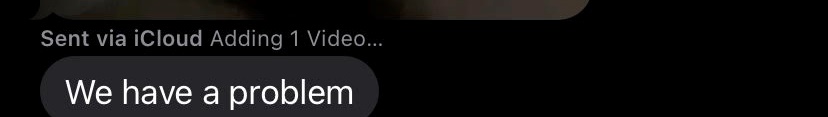 Just because something is preposterous based on my experience doesn’t mean it isn’t true!
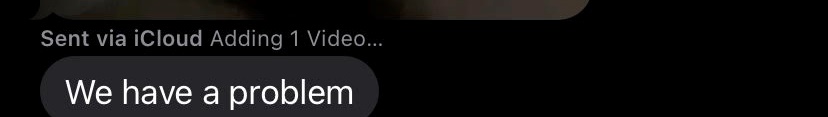 Just because something is unprecedented doesn’t mean it isn’t true!
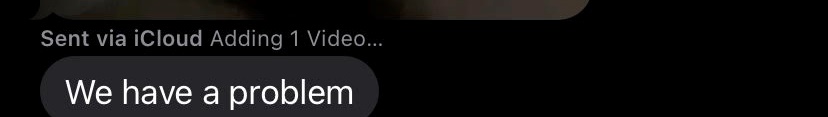 “The Resurrection of Jesus is impossible, because resurrection is impossible.”
Acts 26:8 Why is it considered incredible among you people if God does raise the dead?
We can only dismiss the resurrection out of hand if we have first dismissed the possibility of God
The minute we grant the possibility of the supernatural, the “anything is more probable” argument falls apart
What level of certainty do you have that God cannot exist?
“The Resurrection of Jesus is impossible, because resurrection is impossible.”
This is not a rational argument, it is merely a forceful statement of personal bias
“It can’t be true.  Therefore it isn’t true… because, as I just said, it can’t be.”
Paul is not asking us to exert “blind faith.”
But reasonable, evidence-based faith
Not proof…
The best way to find out…
E a s t e r   2 0 2 5
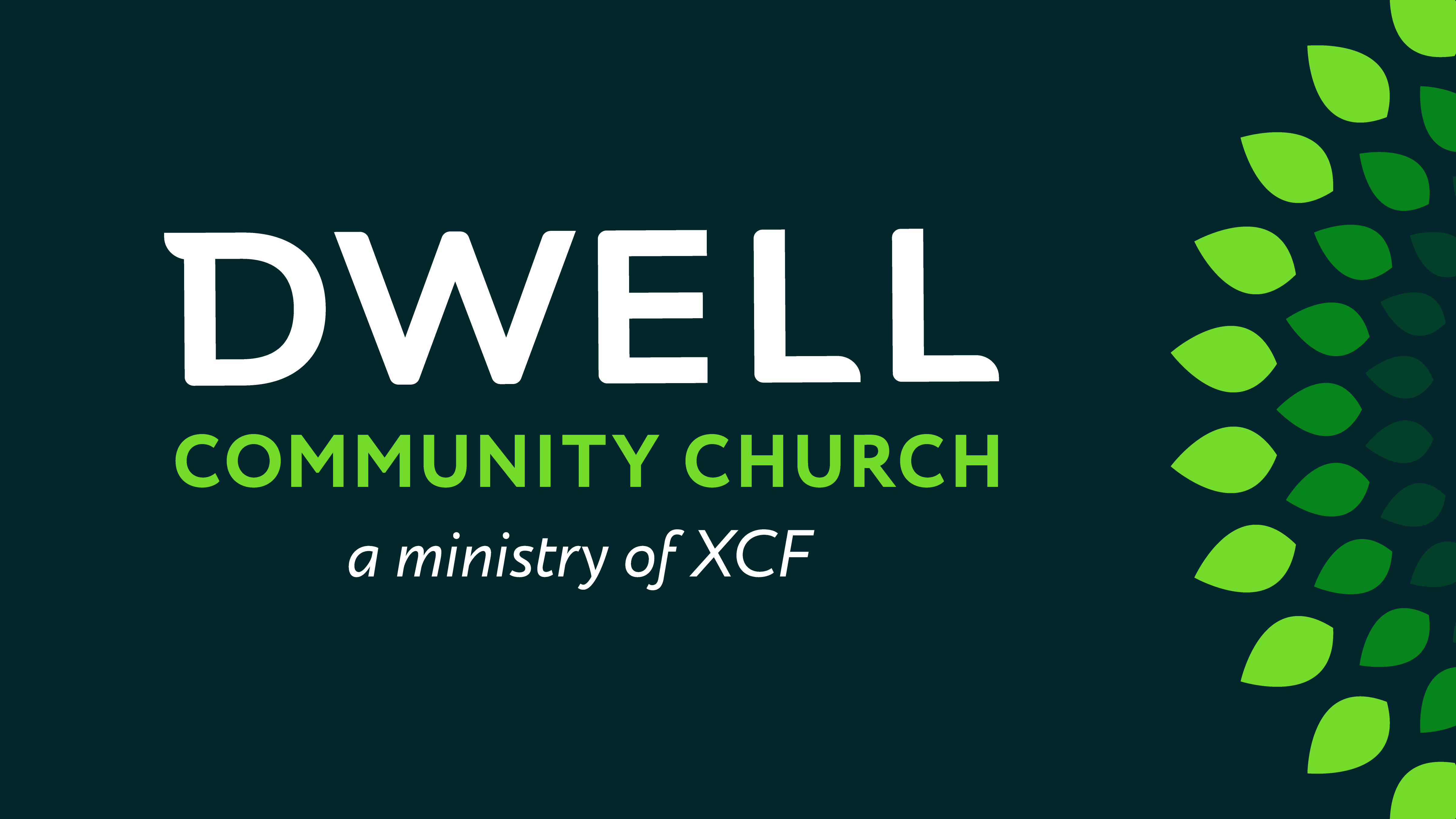 53:2 There was nothing beautiful or majestic about his appearance, nothing to attract us to him. 3 He was despised and rejected— a man of sorrows, acquainted with deepest grief. We turned our backs on him and looked the other way. He was despised, and we did not care. 4 Yet it was our weaknesses he carried; it was our sorrows that weighed him down. And we thought his troubles were a punishment from God, a punishment for his own sins! 5 But he was pierced for our rebellion, crushed for our sins. He was beaten so we could be whole. He was whipped so we could be healed. 6 All of us, like sheep, have strayed away. We have left God’s paths to follow our own. Yet the Lord laid on him the sins of us all. 7 He was oppressed and treated harshly, yet he never said a word.
53:7 He was led like a lamb to the slaughter. And as a sheep is silent before the shearers, he did not open his mouth. 8 Unjustly condemned, he was led away. No one cared that he died without descendants, that his life was cut short in midstream. But he was struck down for the rebellion of my people. 9 He had done no wrong and had never deceived anyone. But he was buried like a criminal; he was put in a rich man’s grave. 10 But it was the Lord’s good plan to crush him and cause him grief. Yet when his life is made an offering for sin, he will have many descendants. He will enjoy a long life, and the Lord’s good plan will prosper in his hands.